Atliekų tvarkymas
GMC nauja tvarka nuo 2022 rudens
Atliekos
Perdirbamos:
Ne perdirbamos:
Laboratorinės atliekos
Neužterštas plastikas ir metalas
Neužterštas stiklas
Neužterštas popierius ir kartonas
Tvarkoma pagal naujas taisykles:

Renkama ir/arba nukenksminama
Koduojama
Priduodama atliekų surinkėjui
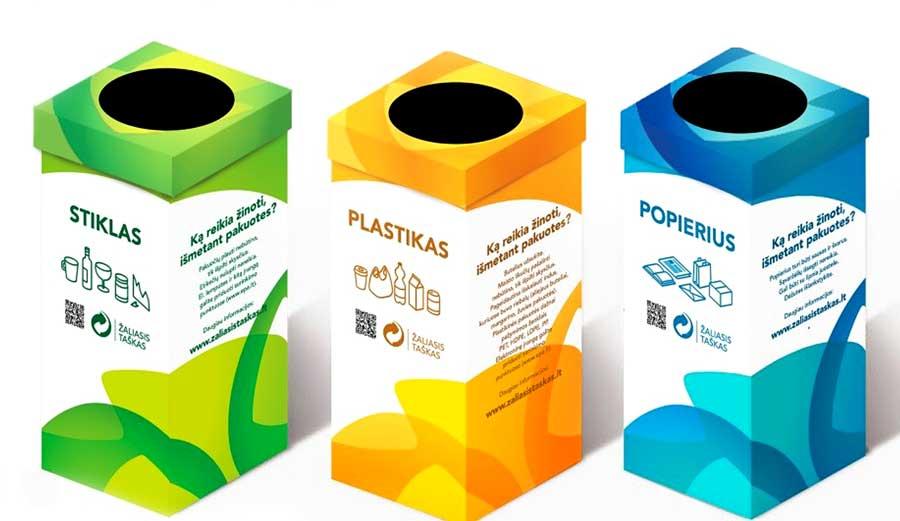 2
INFEKUOTA
NEINFEKUOTA
GMO ir neGMO:
Dažyti ir 
nedažyti  geliai:
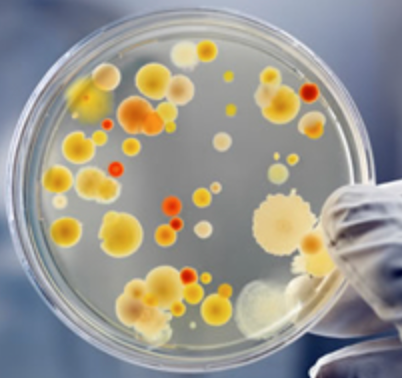 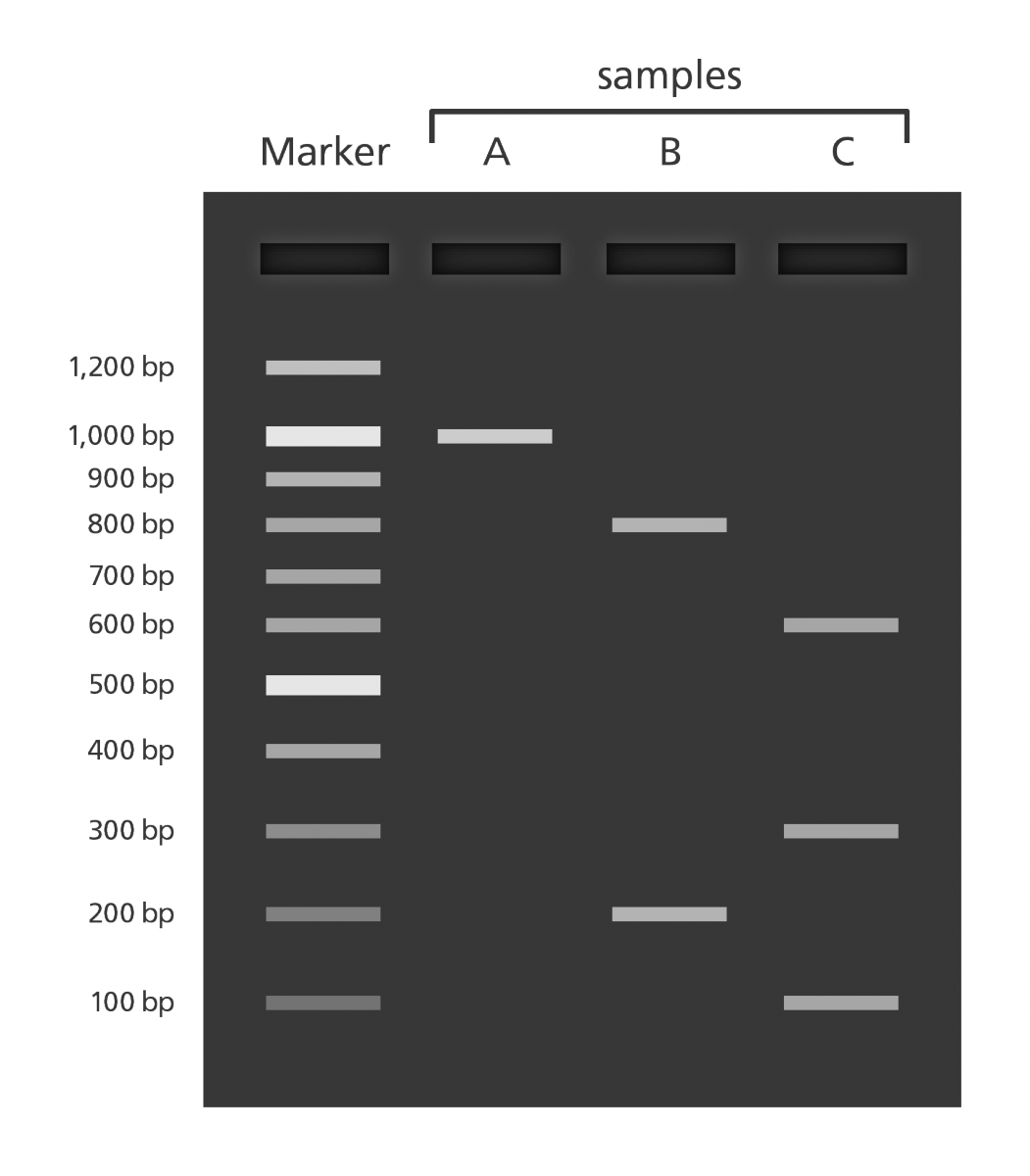 - agarizuotos lėkštės
- užteršti antgaliai, pirštinės, šluostės
- PAA 
- agarozės
Chemikalai:
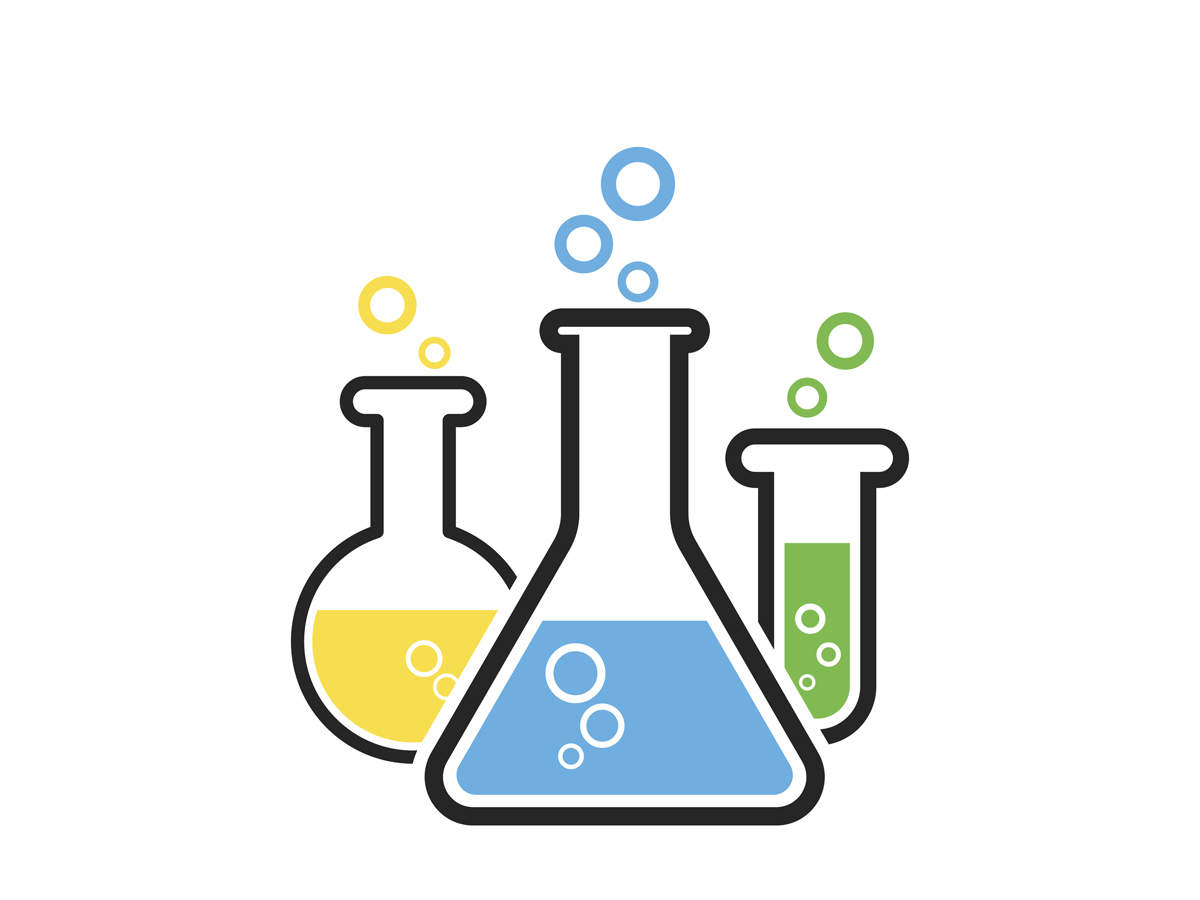 Lab.
atliekos
- sunkieji metalai
- neorganika
- organika
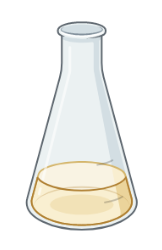 GMO ir neGMO:
- skysčiuose
- Farmacinės atliekos: antibiotikai ir kt.
Žmonių ir gyvūnų sveikatos saugos tyrimų atliekos
Kita (neinfekuota, bet užteršta):
- mėgintuvėliai
- antgaliai
- pirštinės
- šluostės
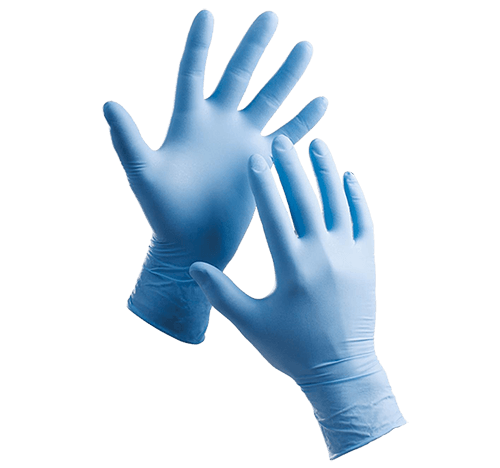 - Skystos atliekos
- Infekuotos gyvūn. kilmės medžiaga priemonės
- Anatominė medžiaga
Aštrūs:
- skalpeliai
- adatos
Aštrūs:
- skalpeliai
- adatos
3
Geliai (dažyti ir nedažyti):
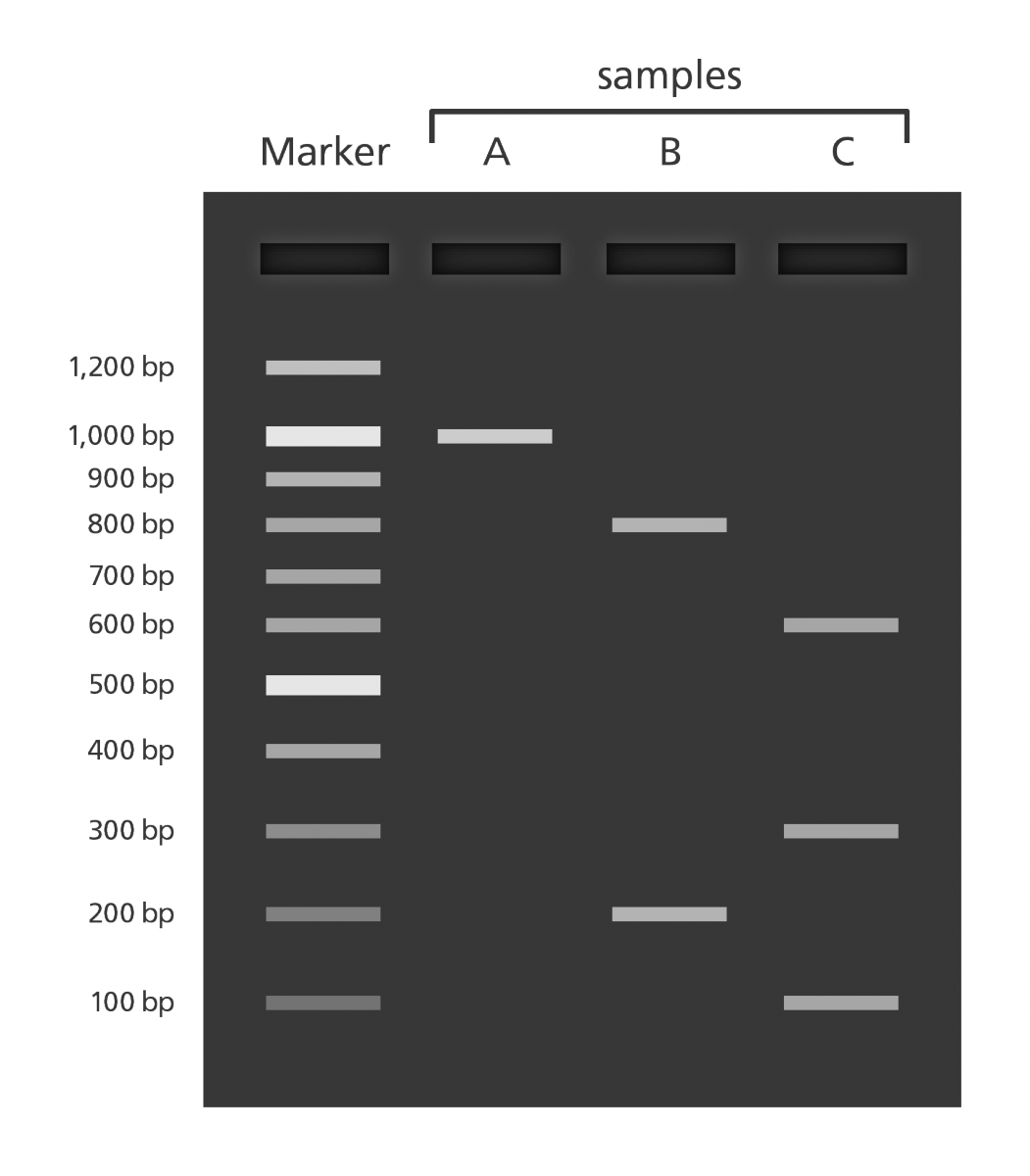 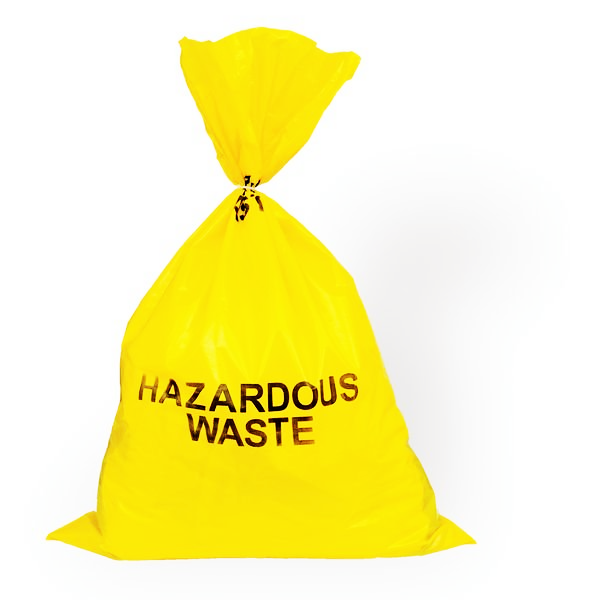 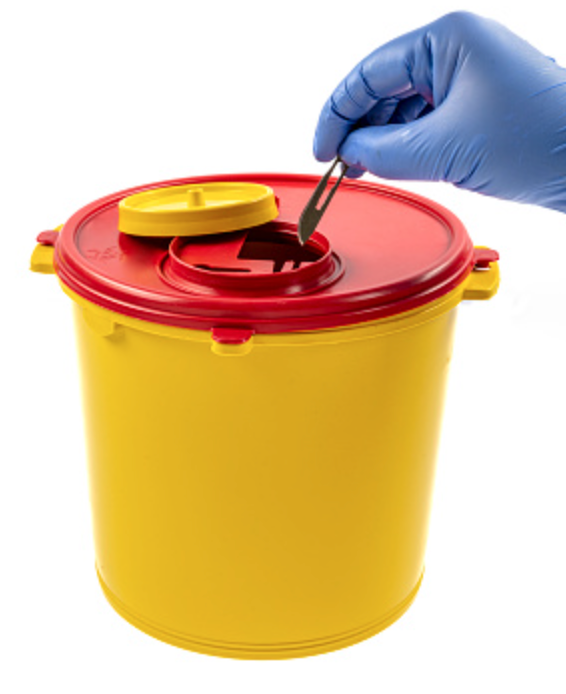 - PAA 
- agarozės
16 05 06*
Lab.
atliekos
Rampa
-1 a.
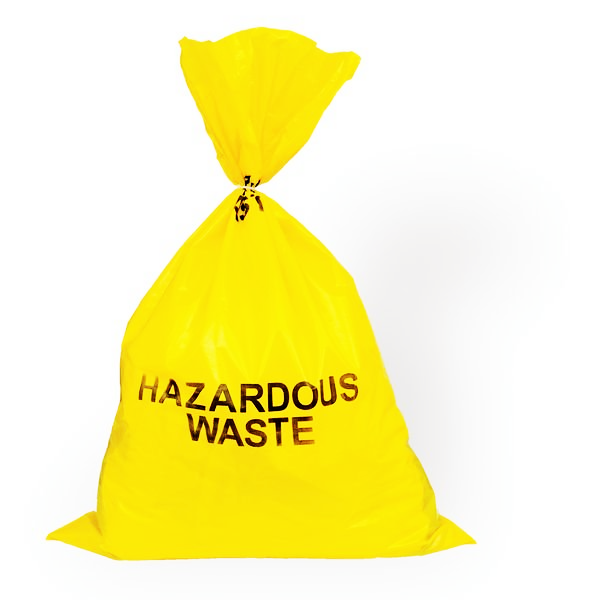 NEINFEKUOTOS
Kita (neinfekuota, bet užteršta):
18 01 04
- mėgintuvėliai
- antgaliai
- pirštinės
- šluostės
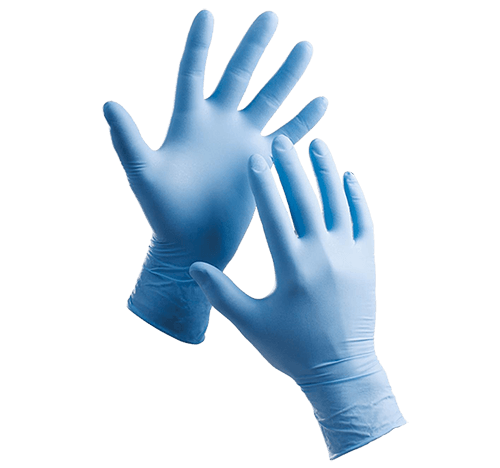 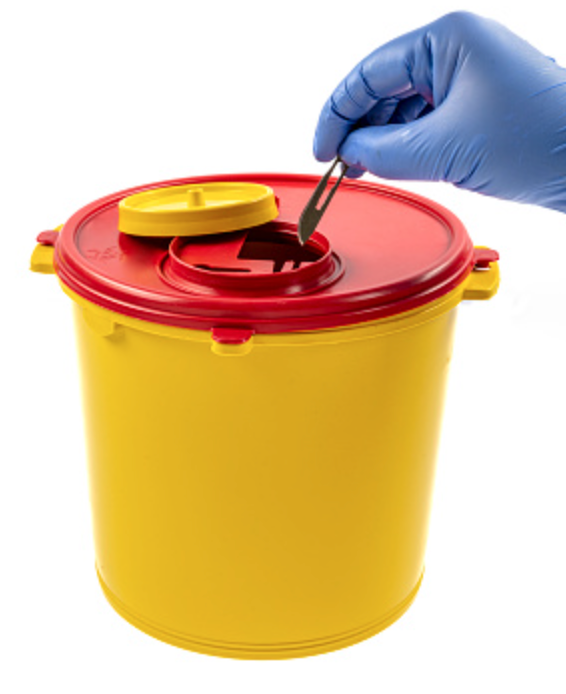 Aštriems (18 01 01)
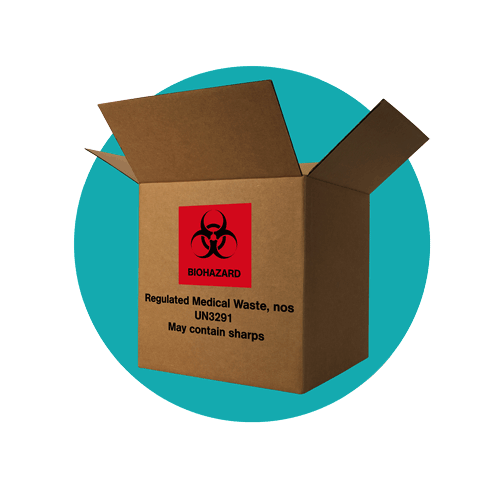 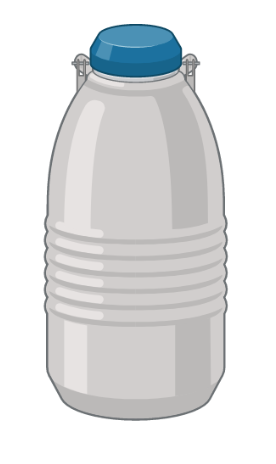 Chemikalai:
- sunkieji metalai
- neorganika
- organika
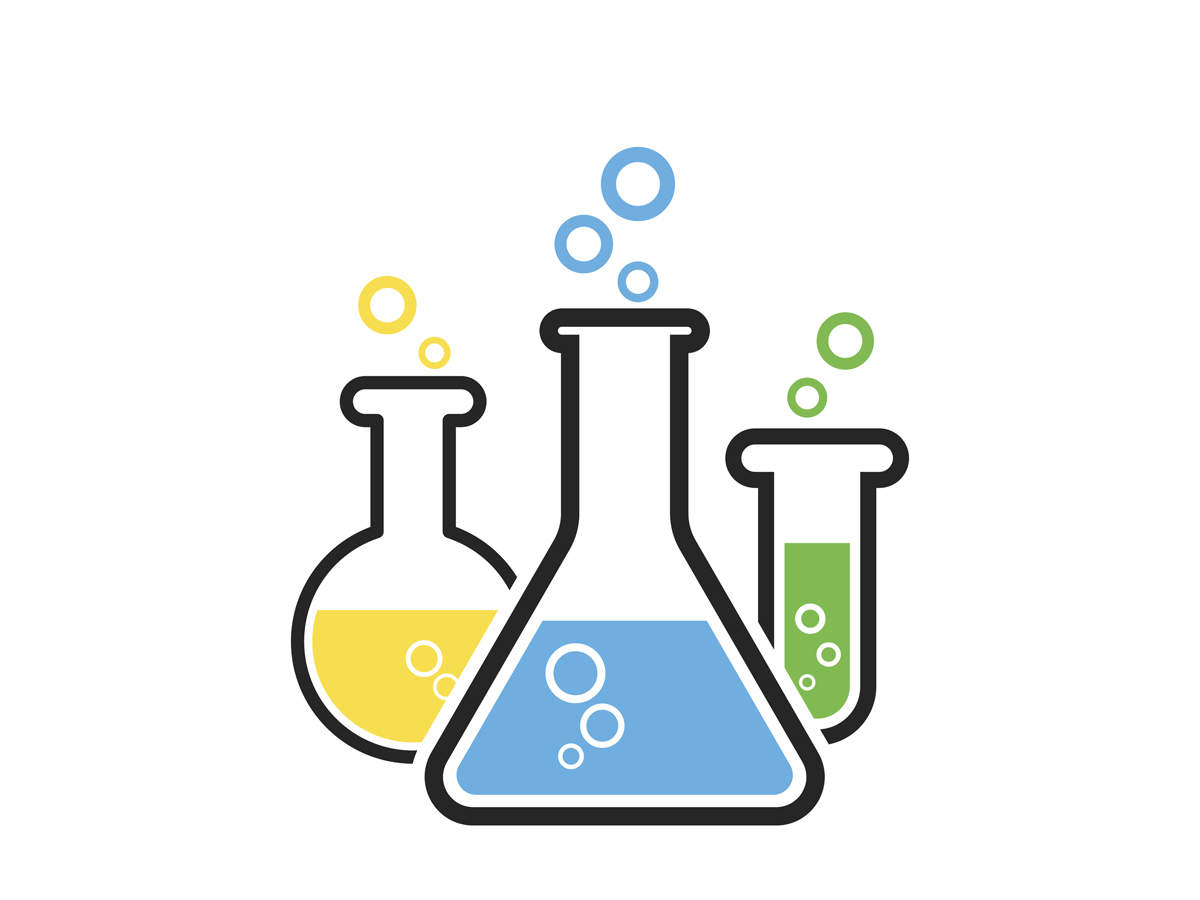 Atliekų surinkėjas
kodas
4
Saugoma tinkamoje surinkimo taroje
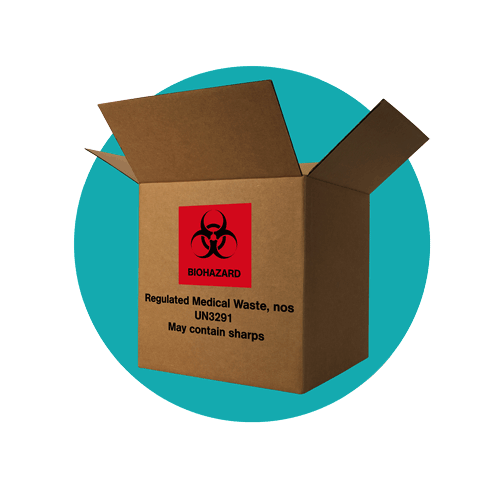 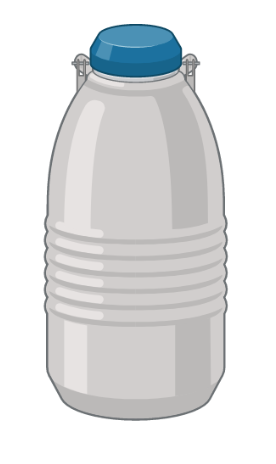 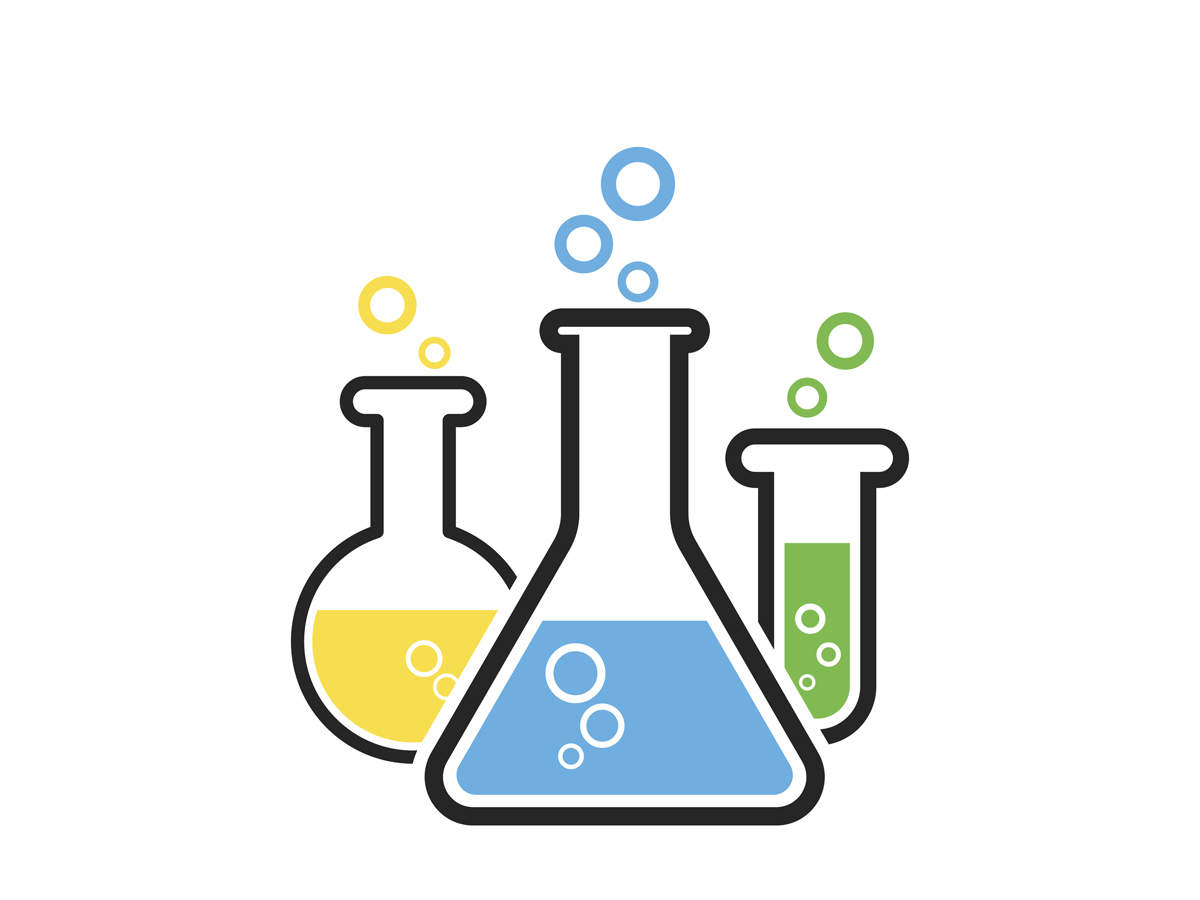 Cheminės medžiagos, kurių sudėtyje yra pavojingųjų medžiagų arba kurios iš jų sudarytos:
Chemikalai:
Neorganinės (16 05 07*)
Užterštos pakuotės/plastikas (15 01 10*)
Organinės (16 05 08*)
Kitos (16 05 09*)
Sunkieji metalai (06 04 05*)
Antibiotikai ir jų tirpalai (ir kiti citotokiniai/citostatiniai) (18 01 08*)
Sunkieji metalai + kietos druskos (06 03 13*)
Žmonių sveikatos saugos, ligų diagnostikos, prevencijos, gydymo ir (arba) su tuo susijusių mokslinių tyrimų metu susidariusios atliekos (18 01 06*)
Organiniai tirpikliai (07 01 04*)
Farmacinės
Akumuliatoriai/ baterijos (švino 16 06 01*; kiti 16 06 05*)
Gyvūnų ligų diagnostikos, slaugos, gydymo ar prevencijos atliekos (18 02 05*)
5
INFEKUOTOS ATLIEKOS (žymima kodu 18 01 03*)
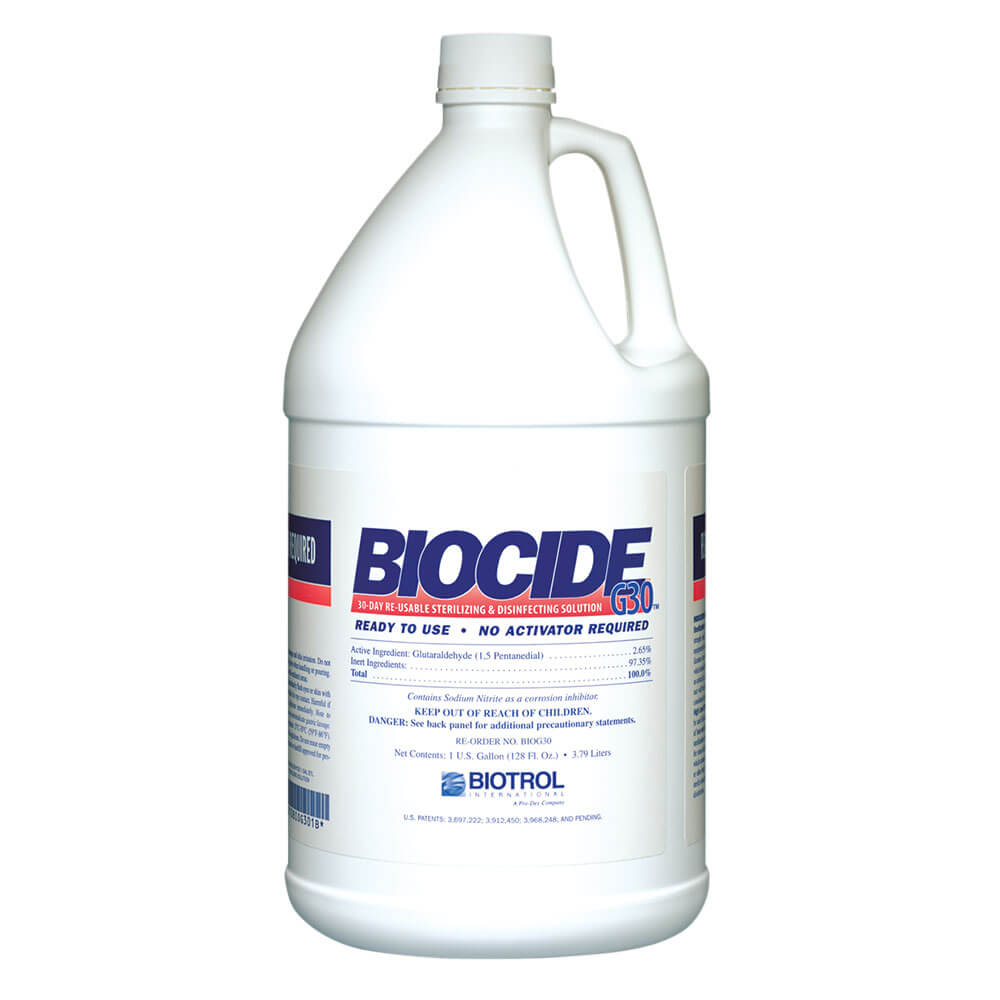 Biocidas turi būti: 
environment friendly
NVSC leidimas
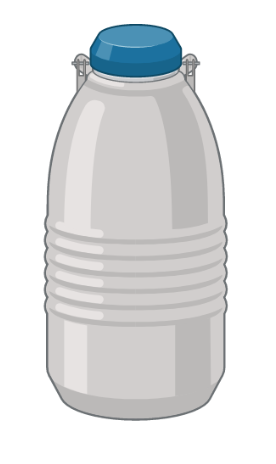 Skystos atliekos (kraujas, kraujo produktai, seilės, pūliai, skrepliai ir kt.)
2
1
Užpilama biocidu pagal gamintojo instrukciją
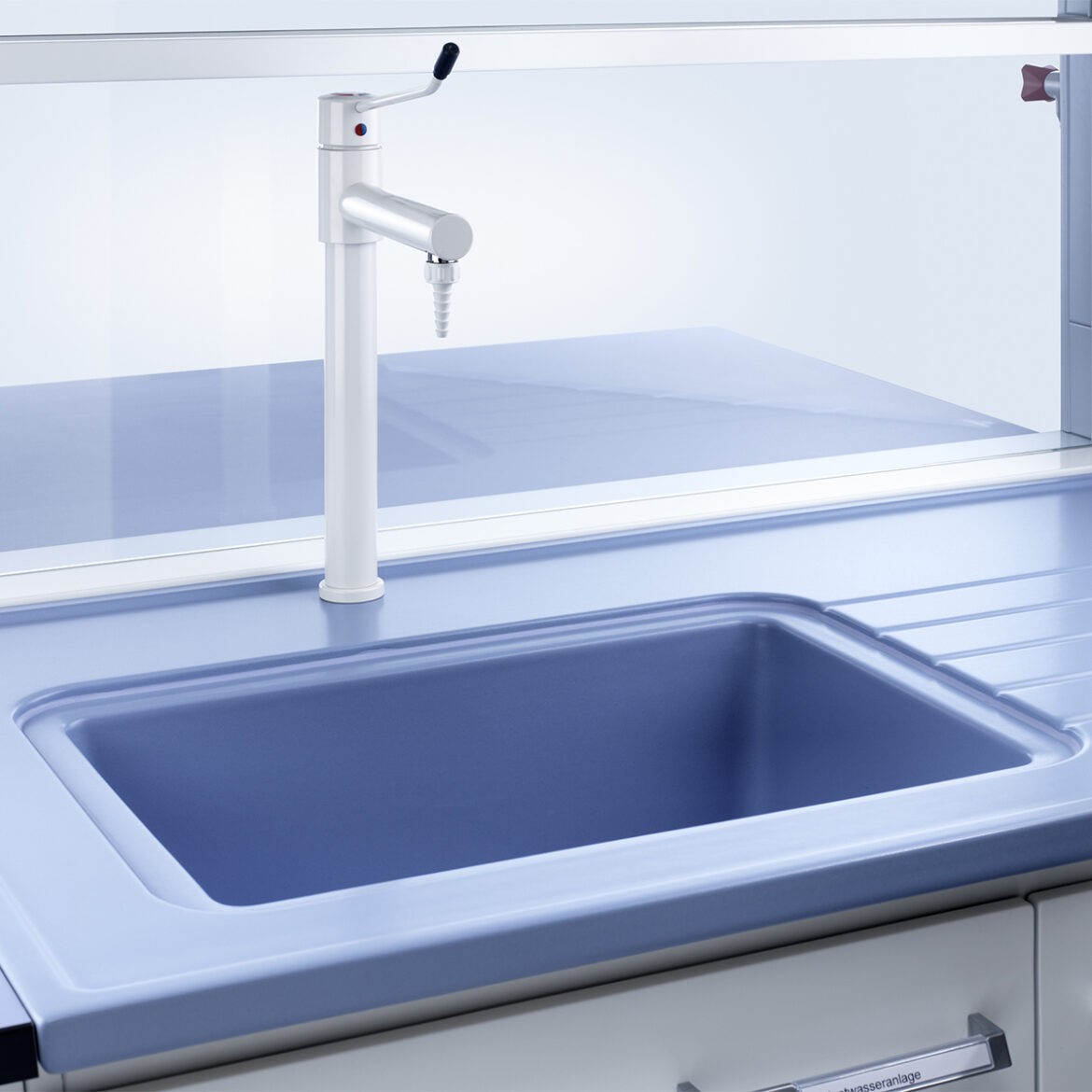 Surinkimo tara
3
≥ 24 val.
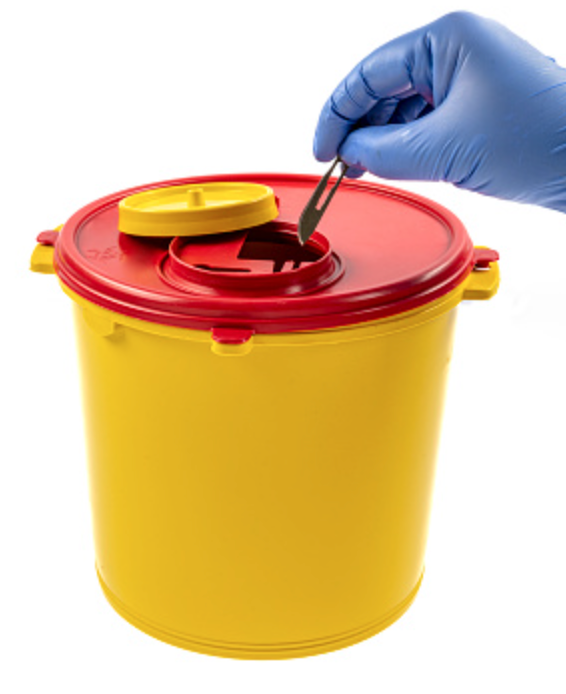 Nukenksminus į kanalizaciją
Rampa
-1 a.
Lab. atliekos: žmonių ir gyvūnų sveikatos saugos tyrimų atliekos
aštrūs
Infekuotos gyvūn. kilmės medžiaga priemonės
18 01 01 –aštriems;
18 01 04 – neaštriems
Autoklavuoti
C005
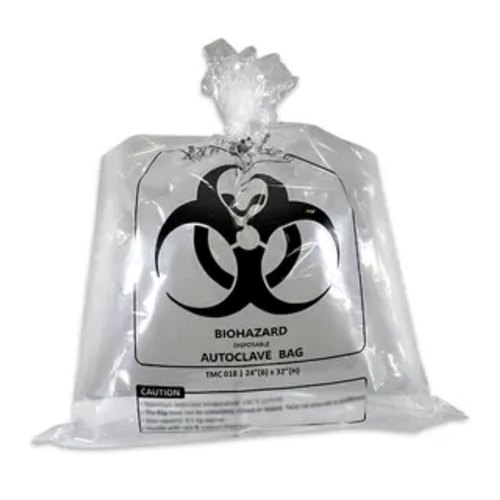 neaštrūs
> 50 𝜇m
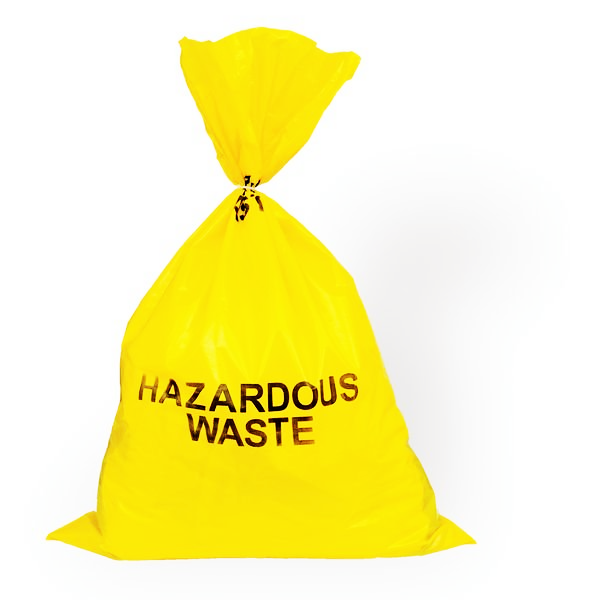 Anatominė medžiaga
Saugoma < –18 ∘C
18 01 02
Atliekų surinkėjas
(Kūno dalys, audiniai, ėminiai, autopsijos, biopsijos mėg. ir kt.)
6
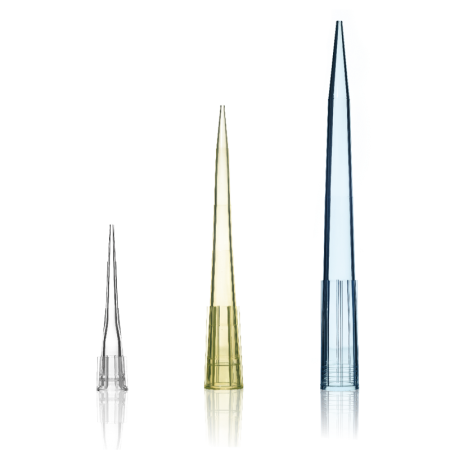 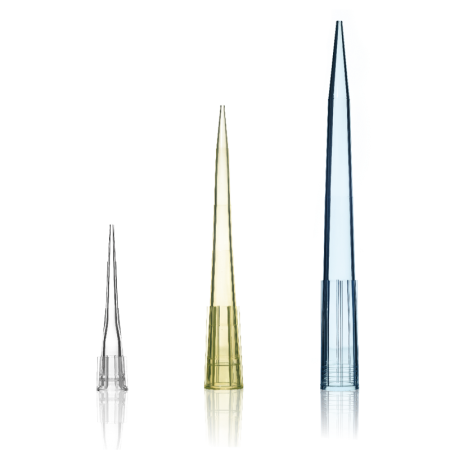 INFEKUOTA (žymima kodu 18 01 03*)
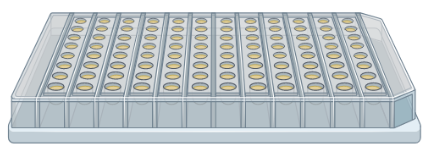 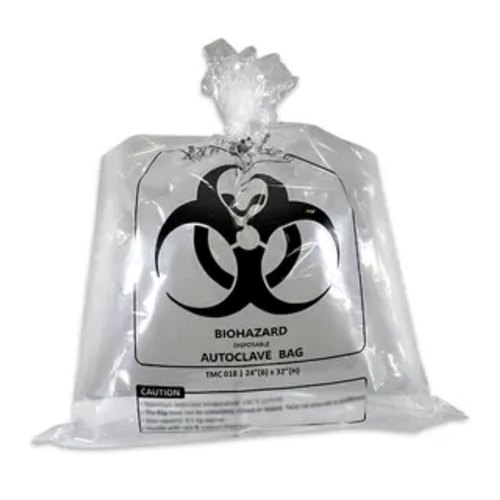 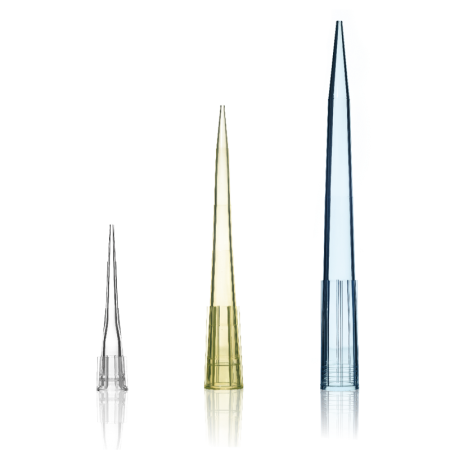 Autoklavuoti
C005
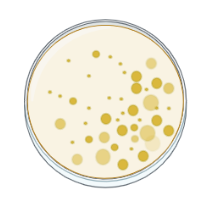 18 01 04
> 50 𝜇m
Kietos (GMO/neGMO užterštos)
Rampa
-1 a.
Lab. atliekos:
GMO ir 
neGMO
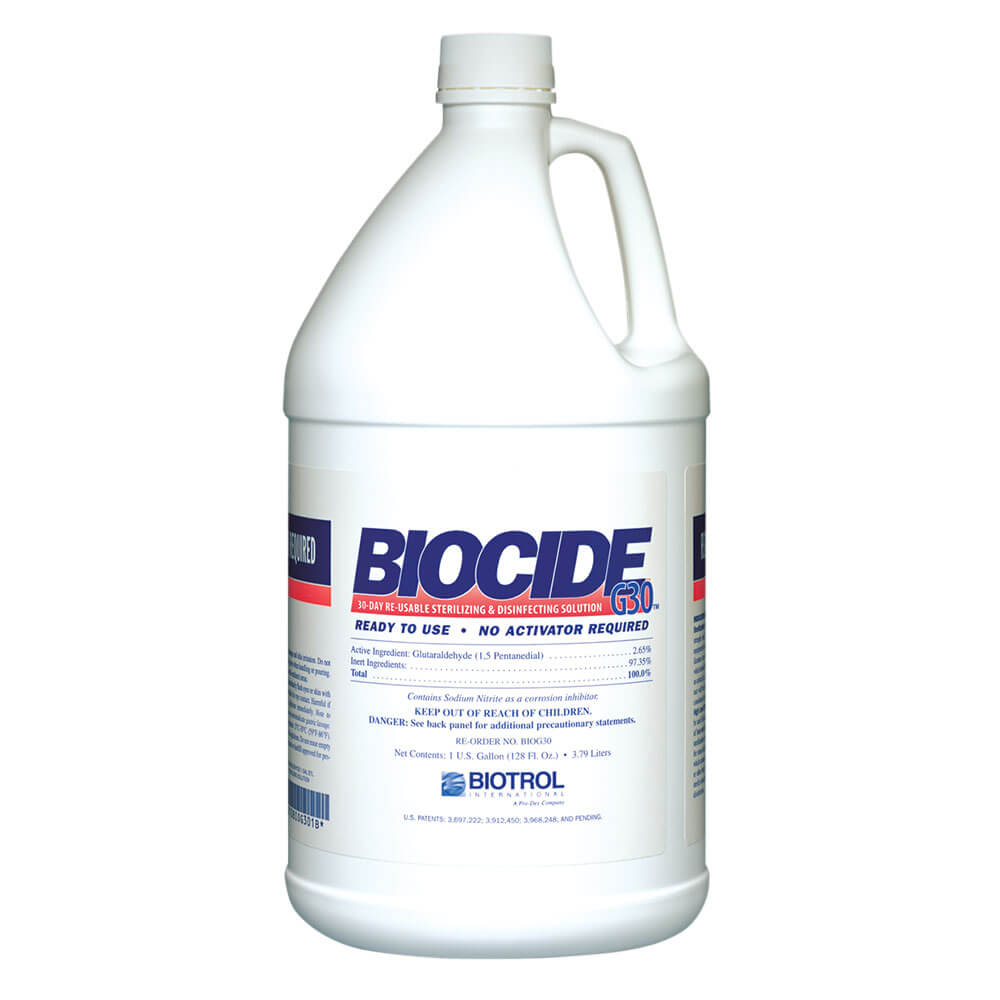 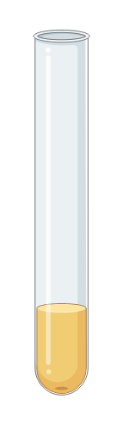 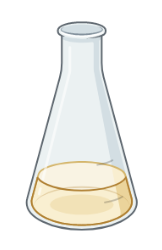 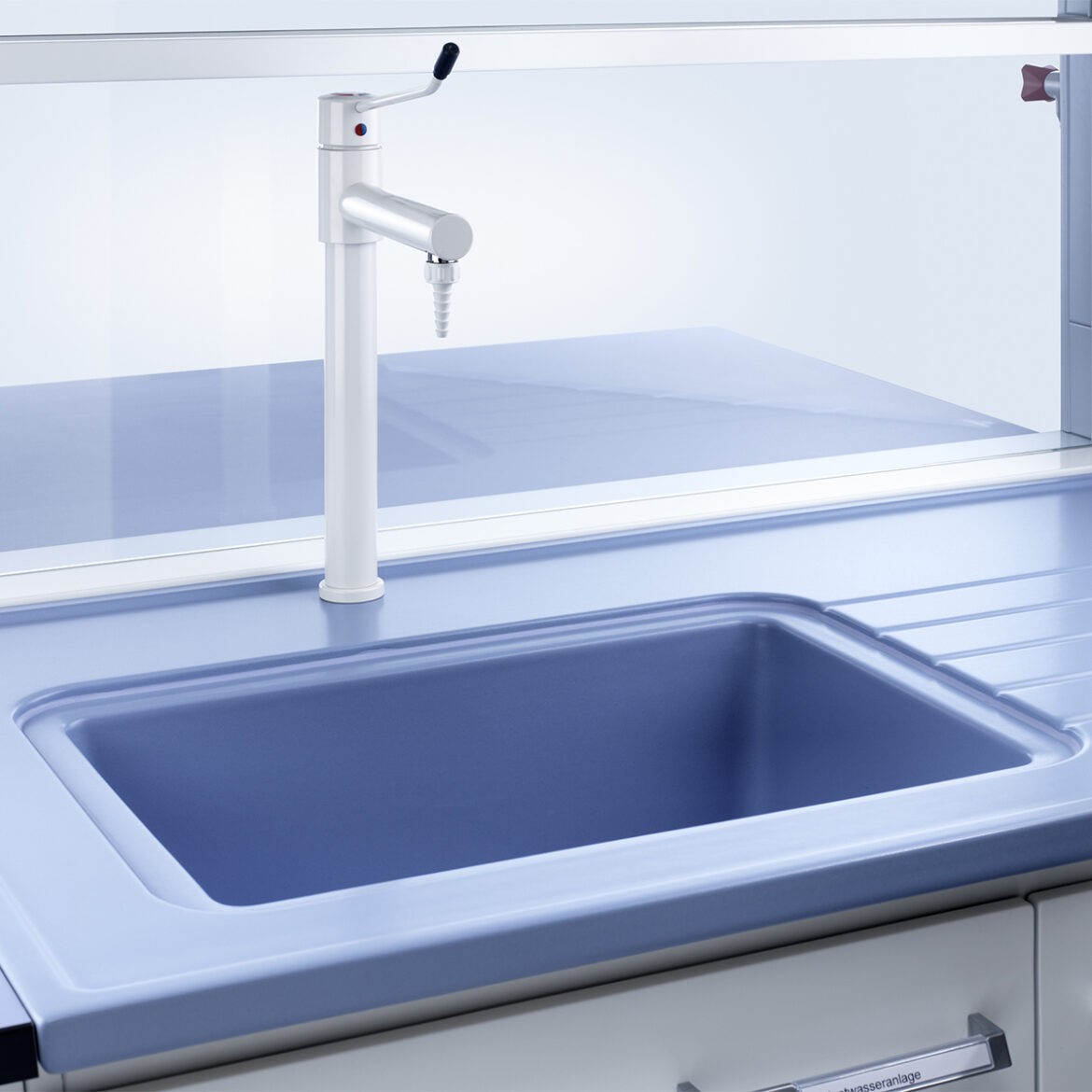 ≥ 24 val.
Skystos (GMO/neGMO suspensijos, supernatantai)
arba 
autoklavuojama
7
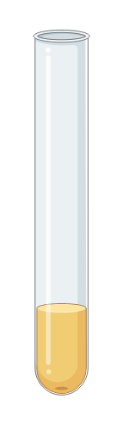 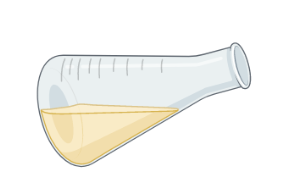 Biocido naudojimas (DES Insurance) (pasiūlymas):


5 % 1 L biocido tirpalas į 5 L atliekų.
Laikoma > 24 val.
Tirpalas stabilus 7 paras. 
Tirpalas keičiamas jei iškrinta nuosėdos arba pasikeičia spalva.


Užteršti indai iškart plaunami 1 % biocido tirpalu.
Max riba (6 L)
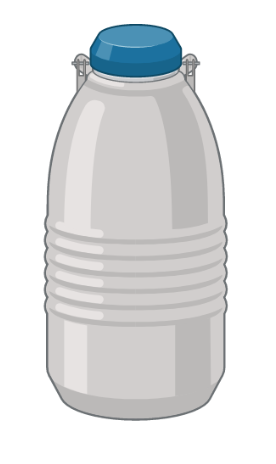 5 % 1 L biocido
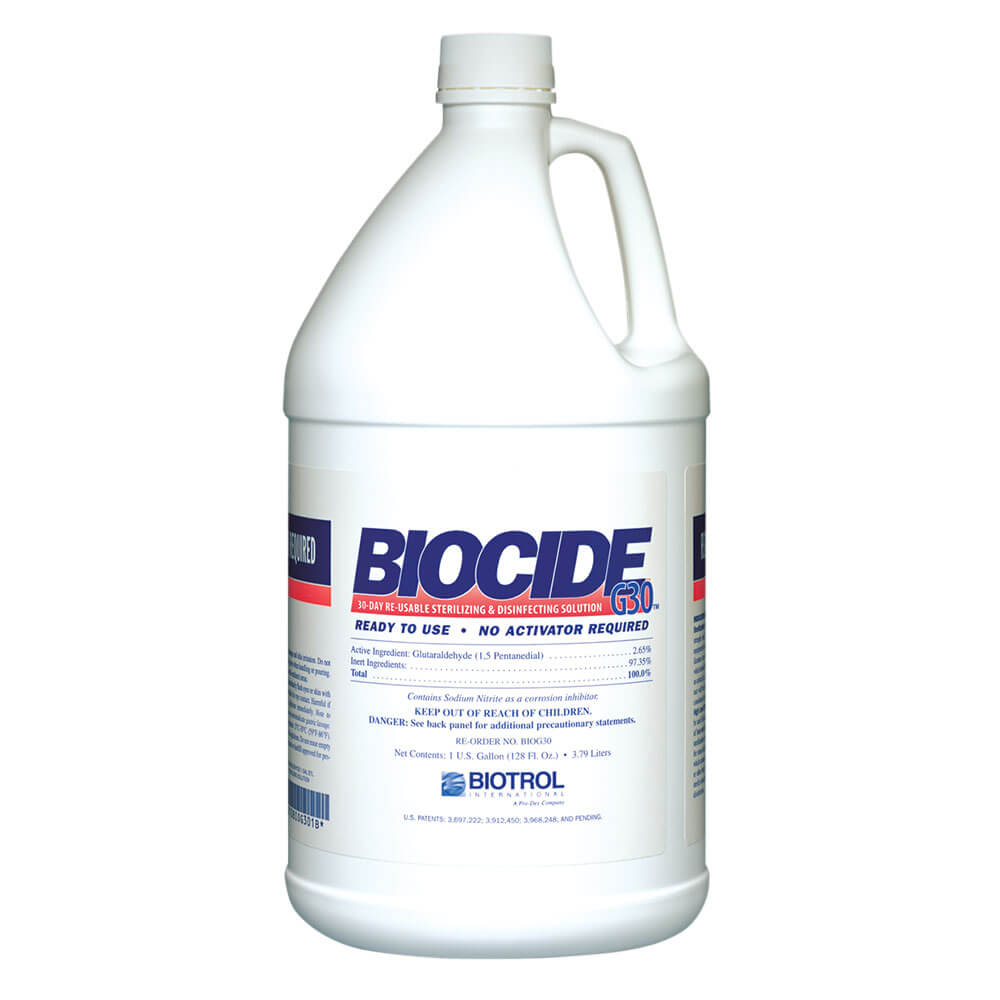 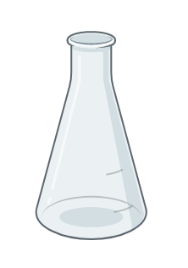 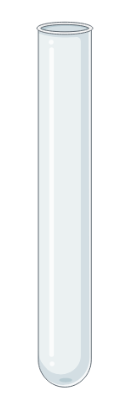 1 %
8
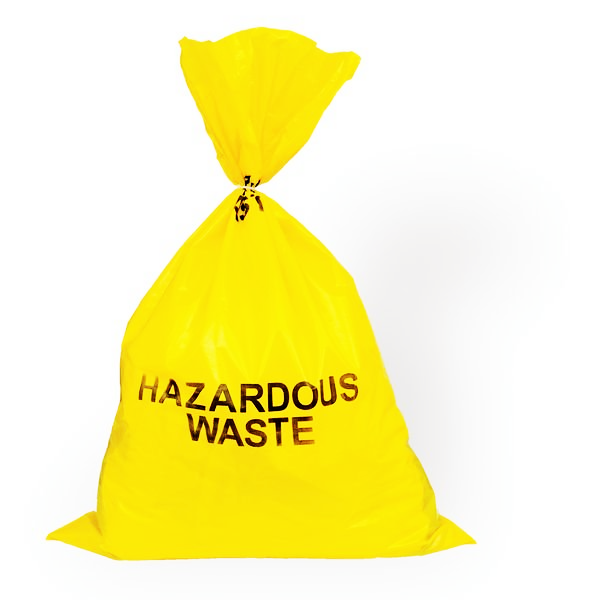 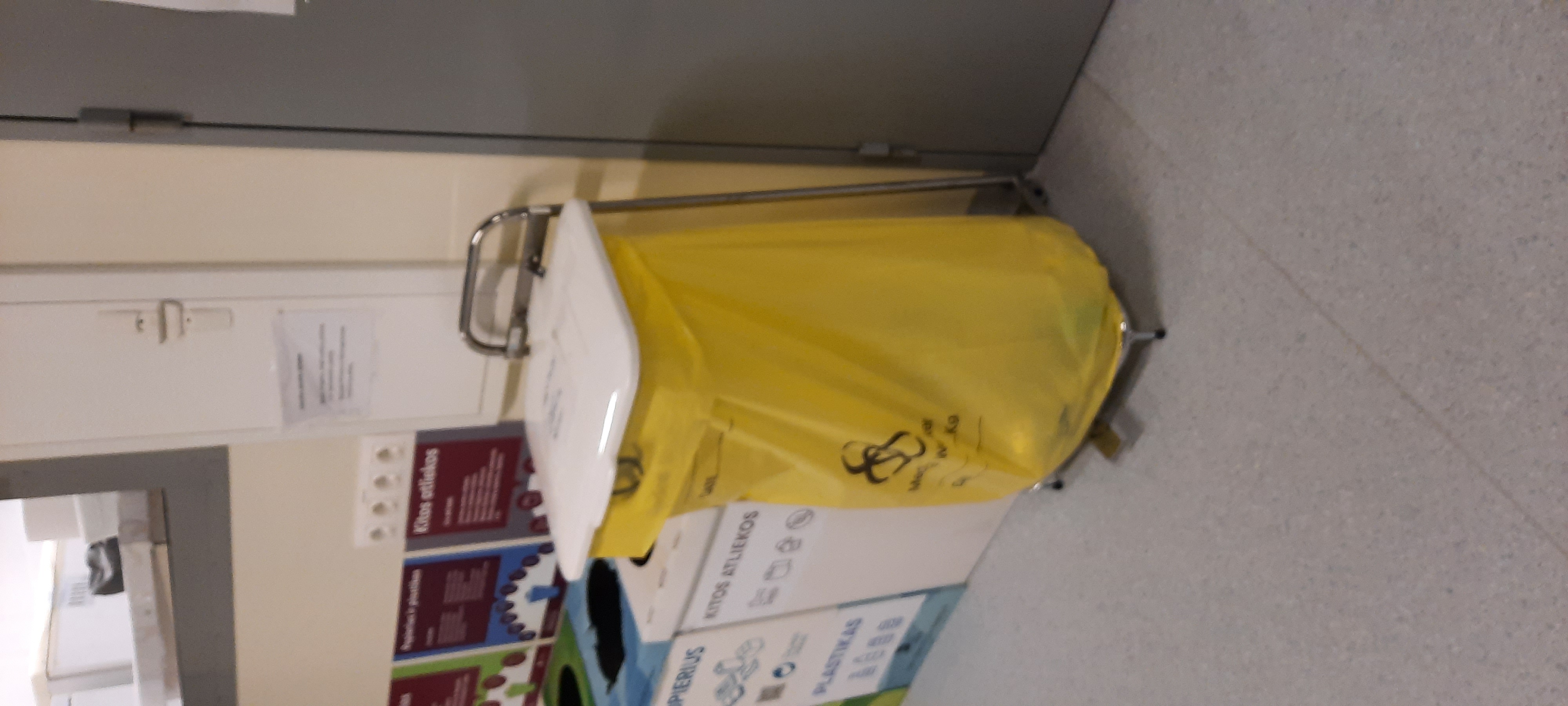 9
Atsakingi asmenys:
Organizuoja atliekų surinkimą, rūšiavimą, nukenksminimą, ženklinimą, tinkamą atliekų supakavimą ir pristatymą į atliekų sandėlį.
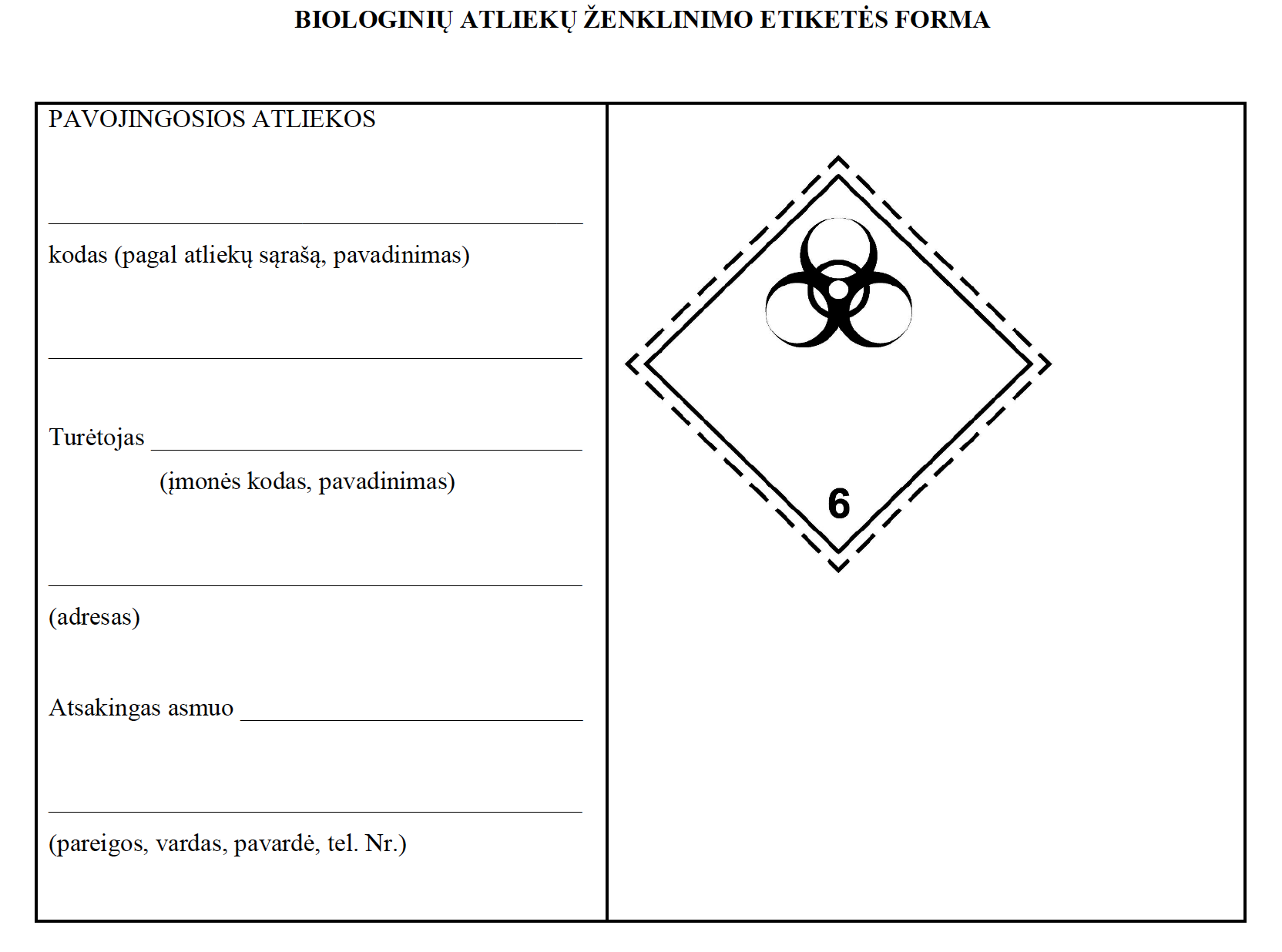 Vilniaus Universitetas, Saulėtekio al. 7, Vilnius
Institutas, katedra/skyrius, laboratorijos pav./nr.

Pvz.: 
BMI MBK Eukariotų molekulinės mikrobiologijos lab. (C378)
Autoklavuoti – ? 
Nunešti į rampą – ?
Pasiruošti atspausdintus šablonus – ?
10
Darbuotojai, tvarkydami pavojingas atliekas, turi: 
39.1. dėvėti chalatus ir pirštines....; 
39.2. dėvėti atitinkamas kaukes ar respiratorius, kai atliekami infekuotų atliekų nukenksminimo biocidais darbai ar pakuojamos cheminės atliekos; 
39.3. dėvėti apsauginius akinius, neperšlampamas prijuostes, galvos apdangalus, respiratorius (kaukes), vienkartines pirštines.. 
40. Darbuotojams, tvarkantiems atliekas, draudžiama: 
40.1. rankomis nuimti panaudotas vienkartinių švirkštų adatas, jas ir kitus aštrius daiktus laužyti, lankstyti; 
40.2. rankomis rinkti užterštus sudaužytus stiklinius daiktus, kurie turi būti renkami, valomi naudojant mechanines priemones (semtuvėlius, šepečius, žnyples, pincetus ir kt.); 
40.3. atidarinėti vienkartinius konteinerius, juos tuštinti, valyti rankomis....
40.4. rankomis smulkinti pavojingas atliekas; 
40.5. valgyti ir gerti darbo vietoje. 
41. Darbuotojai, tvarkydami pavojingas atliekas, turi laikytis teisės aktuose nustatytų reikalavimų. 
42. Darbuotojas, susižeidęs aštriais instrumentais, daiktais, užterštais potencialiai infekuota medžiaga tvarkant atliekas, turi: 
42.1. žaizdą ir odą, įvykus ekspozicijos incidentui, plauti tekančiu vandeniu ir muilu; 
42.2. pranešti apie incidentą tiesioginiam vadovui.
11
Priemonės (kaina nurodyta su PVM)
12
Priemonės (kaina nurodyta su PVM)
13